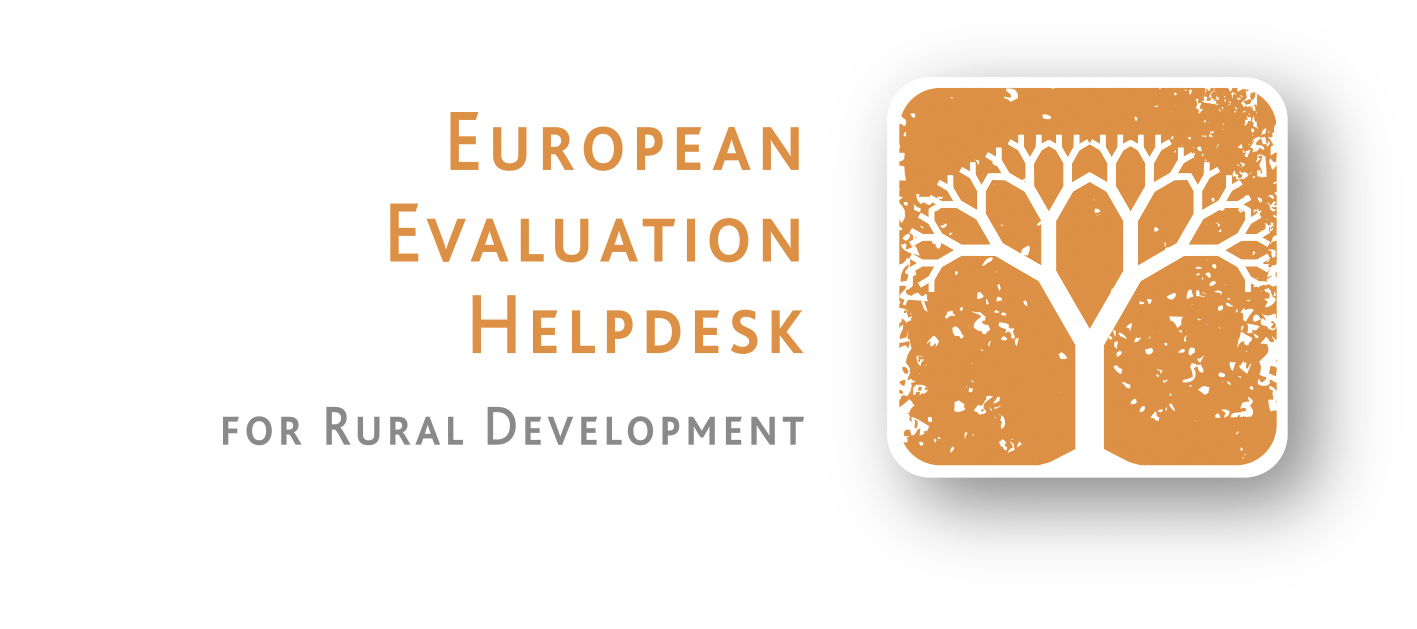 Common Monitoring and Evaluation System for Rural Development 2014-2020
EvaluationWORKS! 2015
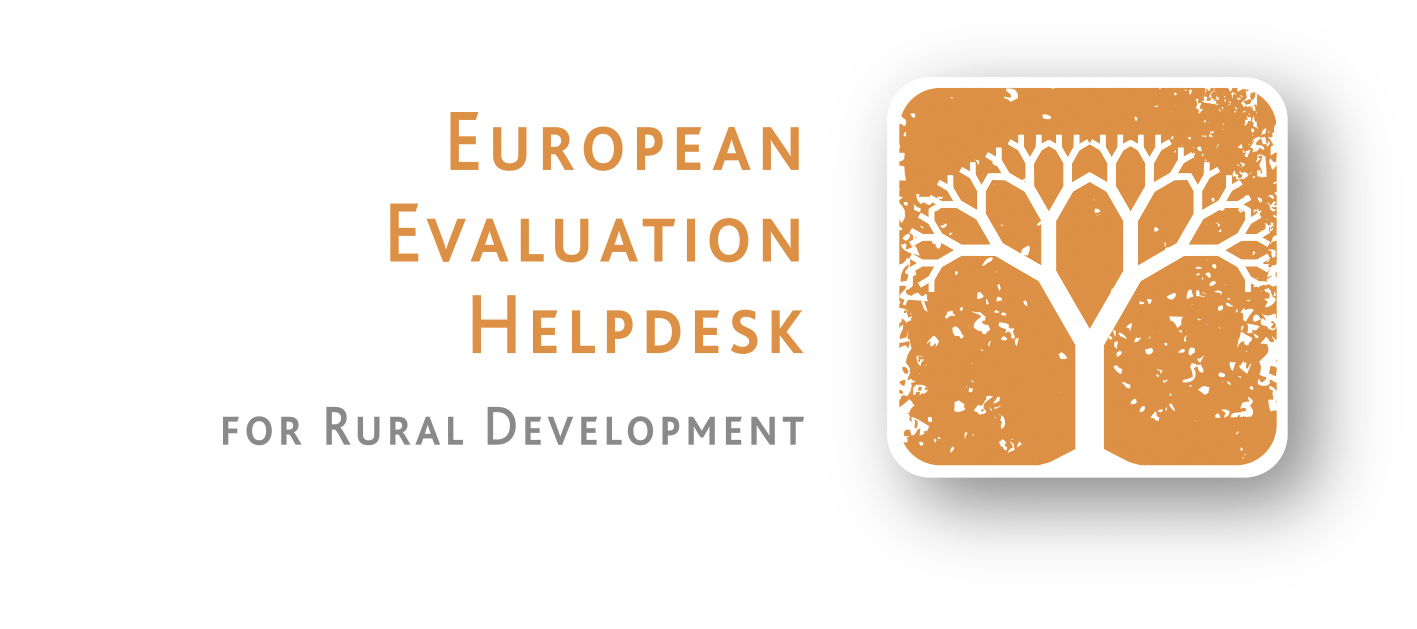 Key messages
In this programming period there are common provisions on monitoring and evaluation.
A proactive approach to monitoring and evaluation is required.
There is a Common Monitoring and Evaluation System (CMES) that is part of the Common Monitoring and Evaluation Framework (CMEF)
2
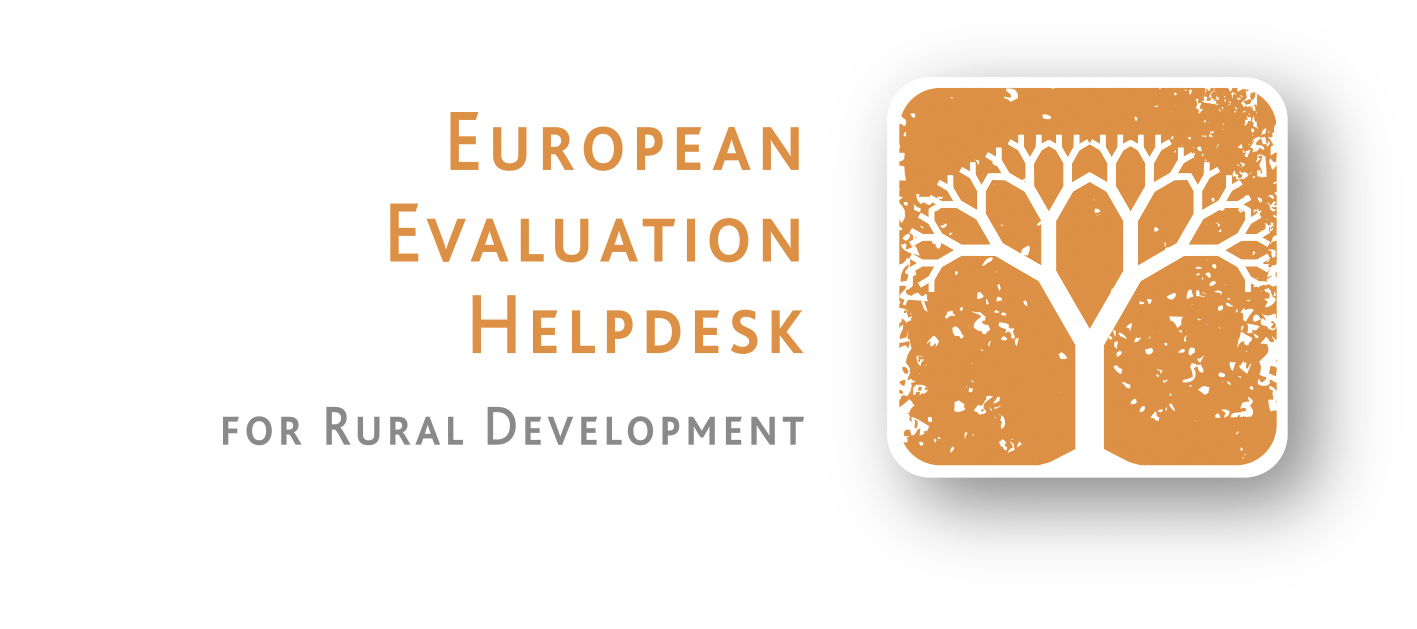 Common provisions on M&E
Regulation (EU) No 1303/2013 – Common Provisions Regulation for all ESI Funds
General provisions on Monitoring Committees, progress reports for programmes and partnership agreements (Art. 47-53)
General provisions on evaluation (evaluation plan, ex ante , ex post– Art. 54-57) :
Provision of resources
Procedures for data collection
Independence of evaluation
Evaluations on the basis of the evaluation plan
§§§
3
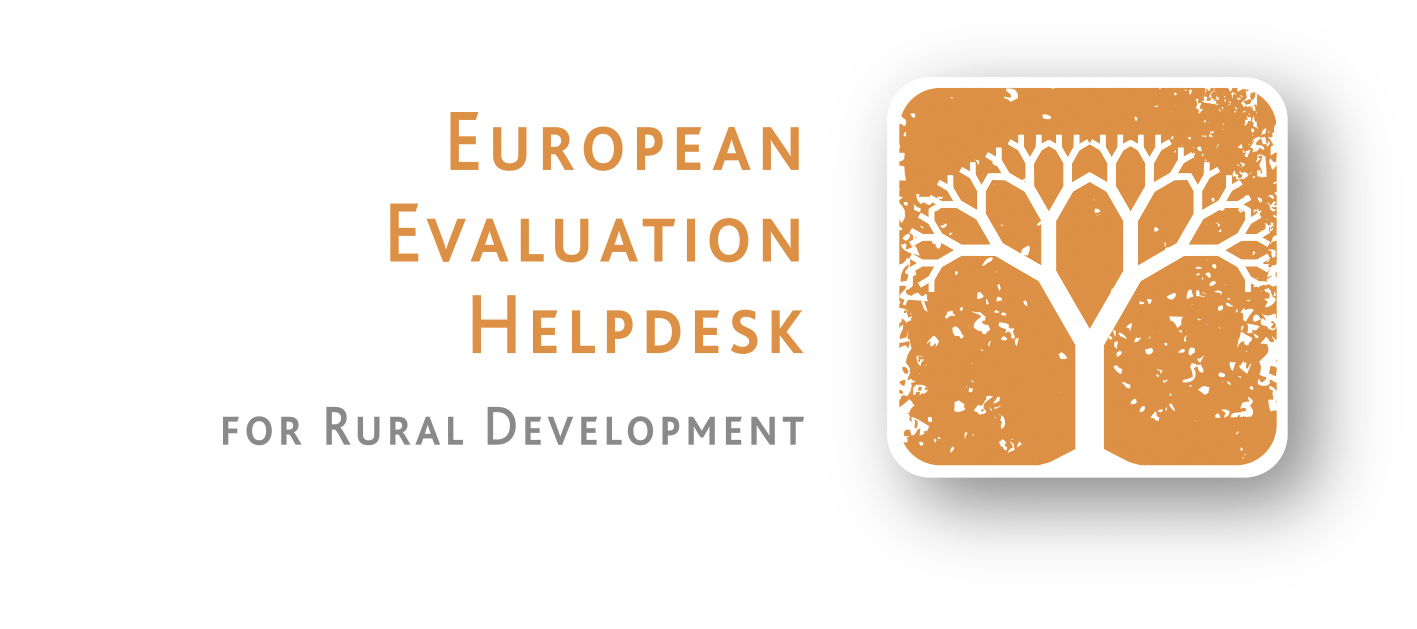 What is the CMEF?
Who does what:
CAP and Pillar I evaluations responsibility of EC
Pillar II evaluations responsibility of MS
EU level synthesis responsibility of the EC
Regulation (EU) No 1306/2013 – CAP Horizontal Regulation

The CMEF covers both CAP Pillars (art. 110):
Pillar I (direct payments, market measures, horizontal instruments)
Pillar II (rural development measures)


The CMEF aims to assess impacts in relation to all 3 CAP objectives:
viable food production
sustainable management of natural resources and climate action
balanced territorial development
4
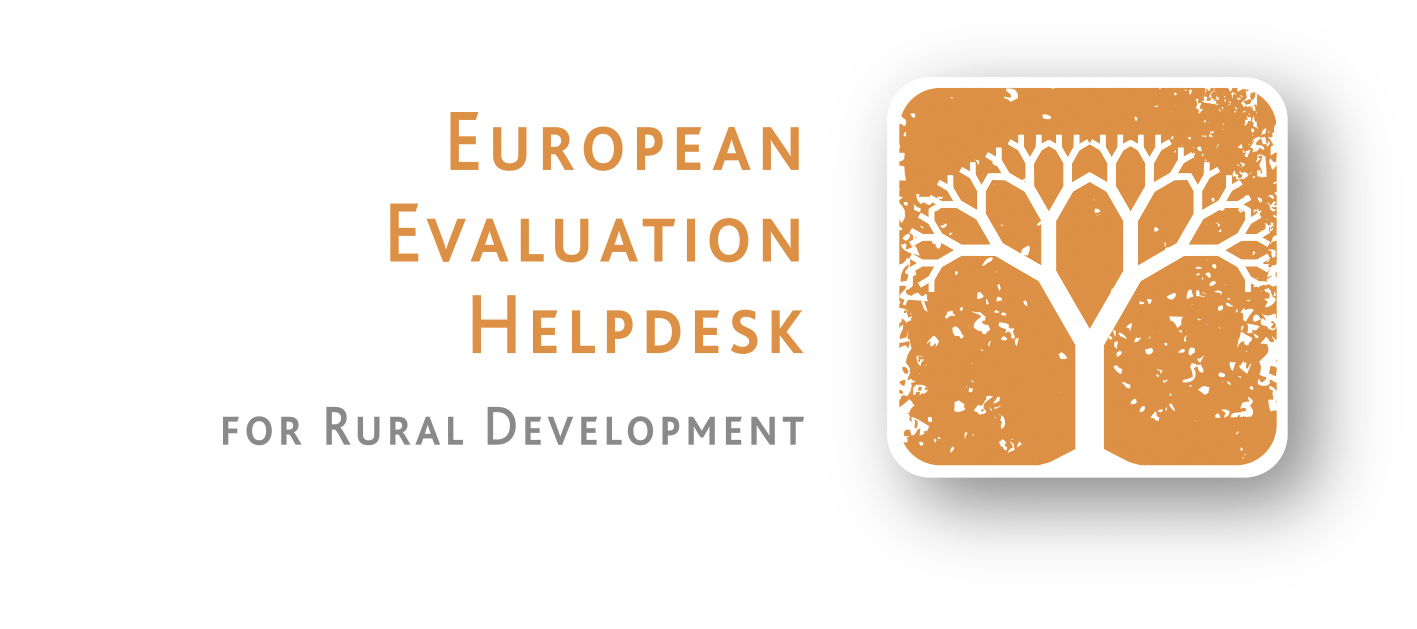 What is the CMES?
What is new: 
Planning, 
Flexibility
New ways of reporting
focus on results and impacts
Better in capturing policy effects
Regulation (EU) No 1305/2013, Art. 67

Single framework and ground for M&E in rural development within the CAP

Continuity and adaptation of the CMEF of RD 2007 – 2013  to:
Ensure:
common understanding on M&E among rural development stakeholders and 
comparabilty of evaluation results in assessing RD interventions accross the EU
Help various audiences, such as CAP stakeholders in the MS, MA, PA, MC, evaluators and EC Desk Officers to:
organise, design  and implement the evaluation of RD interventions 
report, communicate and disseminate evaluation results and feed them back into policy cycle
5
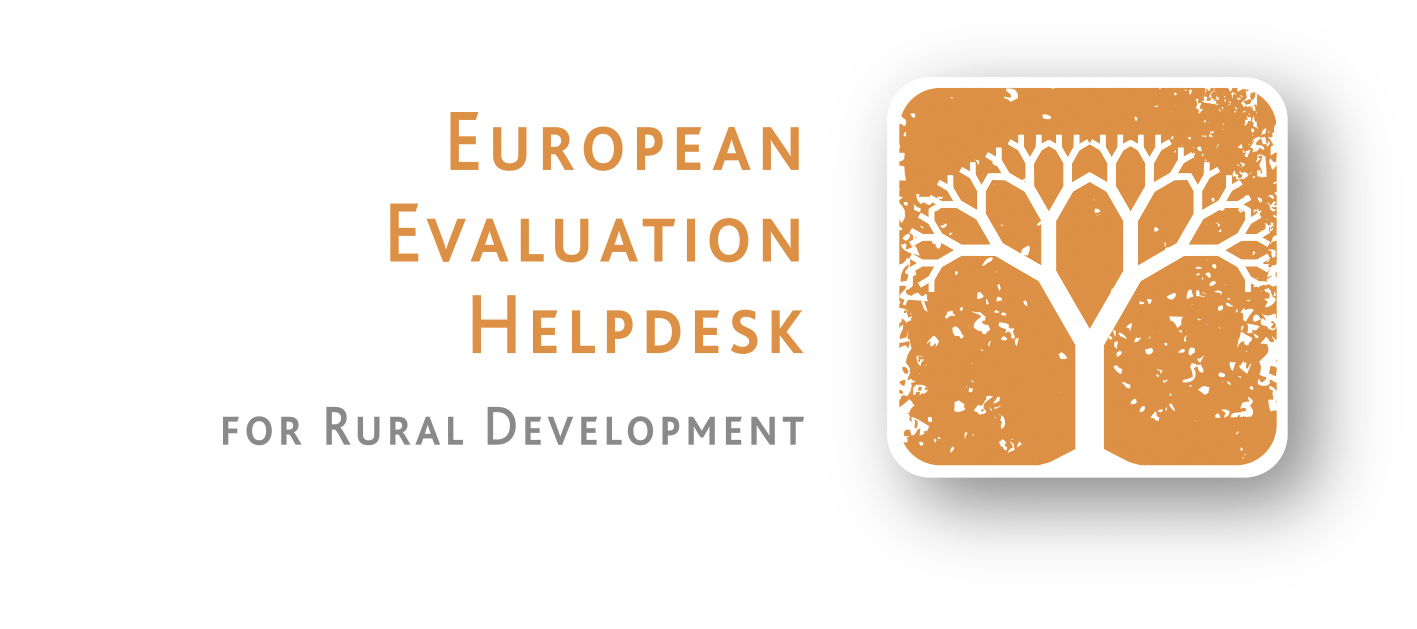 CMES as part of CMEF
CAP Common Monitoring and Evaluation Framework (1306/2013, Art. 110)
Common Monitoring and Evaluation System 
(1305/2013, Art. 67 and 808/2014. Art.14)
Pillar I specific elements
Common elements
Pillar II specific elements
Common context indicators
Common evaluation 
questions
RD priorities/specific 
Objectives Pillar II measures
Pillar I specific objectives
Pillar I instruments
Intervention logic: 
Overall CAP policy objectives
Common  impacts
Pillar II result /target indicators 
Pillar II output indicators 
Performance framework
Common impact indicators
Pillar I result indicators 
Pillar I output indicators
Operations database
Data sources
Responsibility 
for evaluation: DG AGRI
Responsibility 
for evaluation: MAs
6
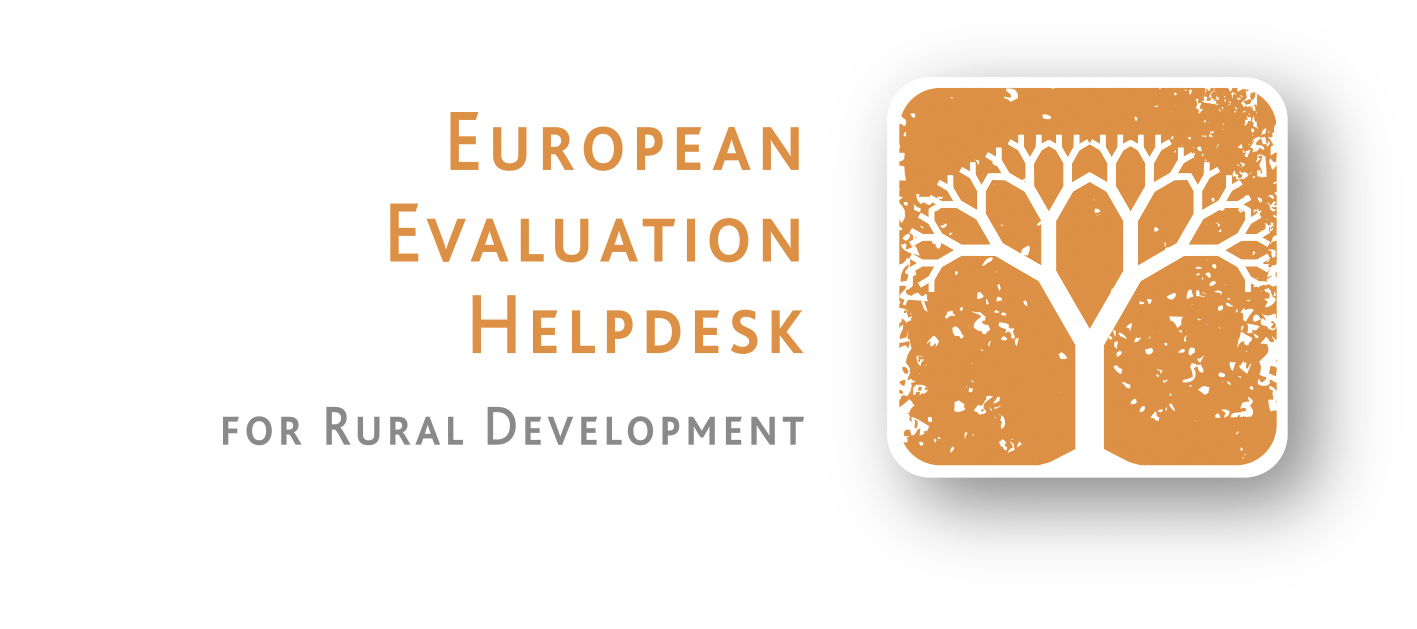 Why is the CMES useful in the evaluation of RDPs Regulation (EU) 1305/2013
The CMES helps you to  understand better...
Purpose of evaluation
Evaluation content
Evaluation process
Enables judgment 
on RD interventions 
according to their results 
and impacts 

Provides evidence  
for decision making,
improves  effectiveness,
efficiency and relevance  
of RD interventions 

Contributes to transparency,
learning and accountability 
of RD policy
Provides the framework and 
guidance for assessment  of:

→ RDP results and impacts
 
→ contributions to achievement 
of RD and CAP objectives

→ effectiveness,  efficiency and 
relevance  of RD interventions

→ synergies  among  priorities  
and focus  areas  towards 
effectiveness  of RDP
Facilitates:

→ Planning and implementing 
the evaluation, including data 
collection and processing

→ Reporting and  
communicating  evaluation 
results


Defines actors/responsibilities  
and procedures  in evaluation
7
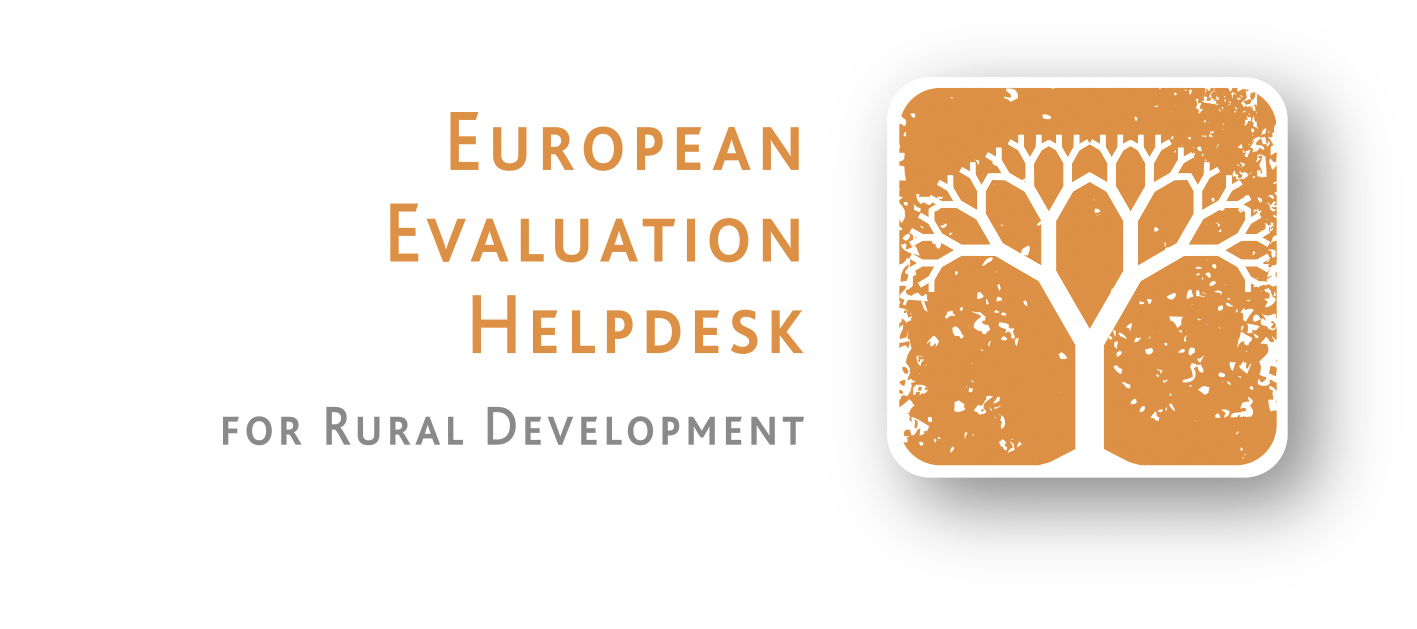 Elements of the CMES (1)(Reg.808/2014, Art. 14.1)
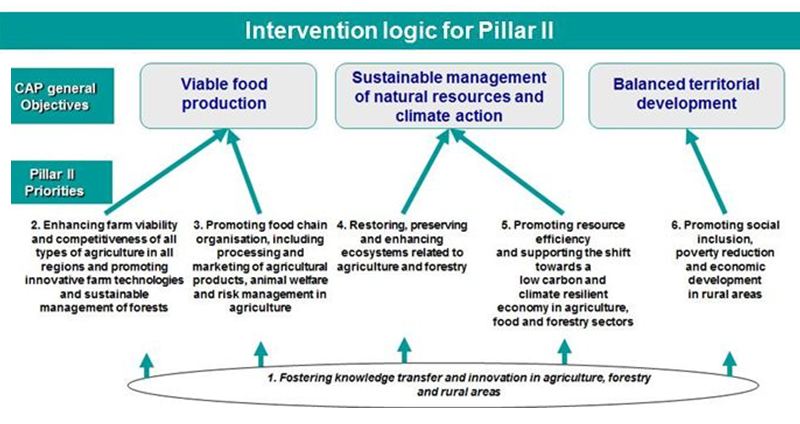 Intervention logic showing interactions between priorities, focus areas and measures;
Common context (including RD related impact indicators), result/target, output indicators and performance review indicators;
Common evaluation questions.
Fiches  for  common context,  impact, result/target  and 
output indicator
Guidance on use and establishment of proxy indicators 
Guidance on the Indicator Plan
Guidance on performance review and reserve
CEQ related to: 
→focus areas of RD priorities (18 CEQs)
→other aspect of RDP (RDP synergies and TA) (3 CEQs) 
→Union level objectives (9 CEQs)
8
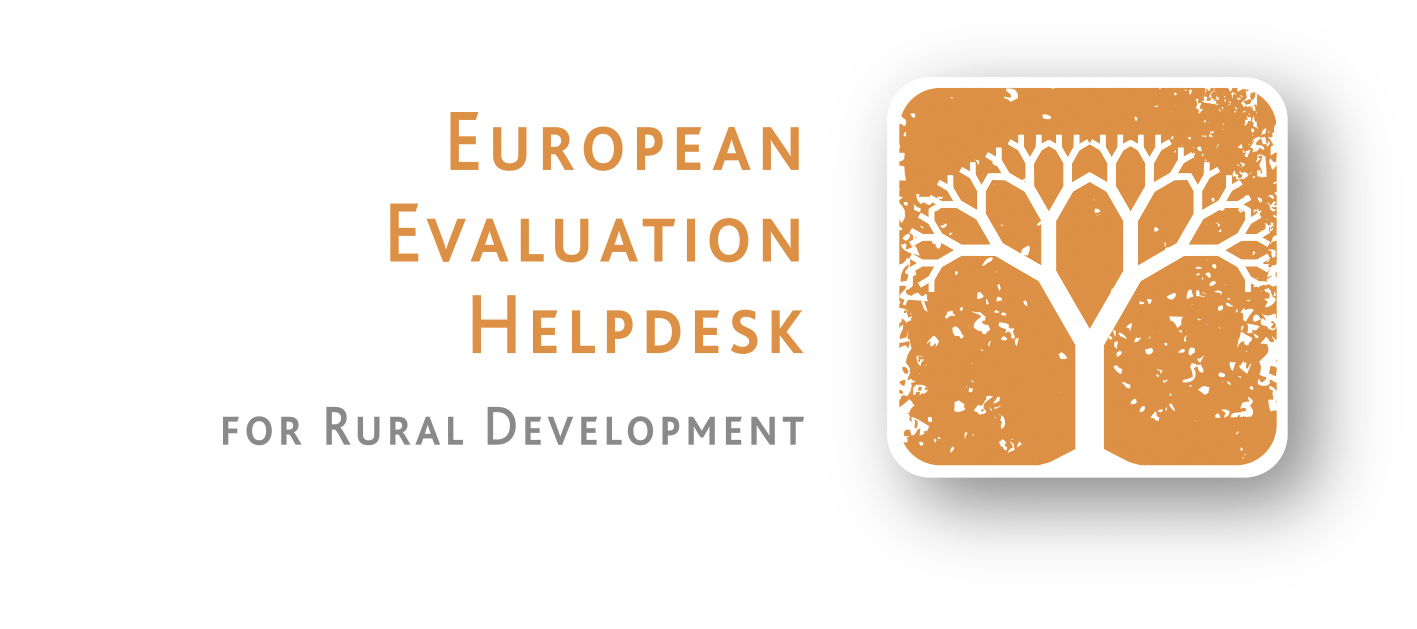 Elements of the CMES (2) (Reg.808/2014, Art. 14.1)
Common data sources:  FADN, Eurostat, others 
(updated tables for CCI), II, RI. 

Operations database and electronic transmission of 
monitoring data (OI)
Data collection,      storage and transmission
Reporting on monitoring and evaluation activities 
Evaluation plan
Ex ante, AIR 2017 and 2019 and ex post evaluation
Support to actors in M&E to fulfil their obligations
Guidance on monitoring covering elements included 
in the AIR
Guidance on the Evaluation Plan preparation 
and implementation
Guidance on the ex ante evaluation of RDP 2014-2020
Other guidance documents 2014-2020
9
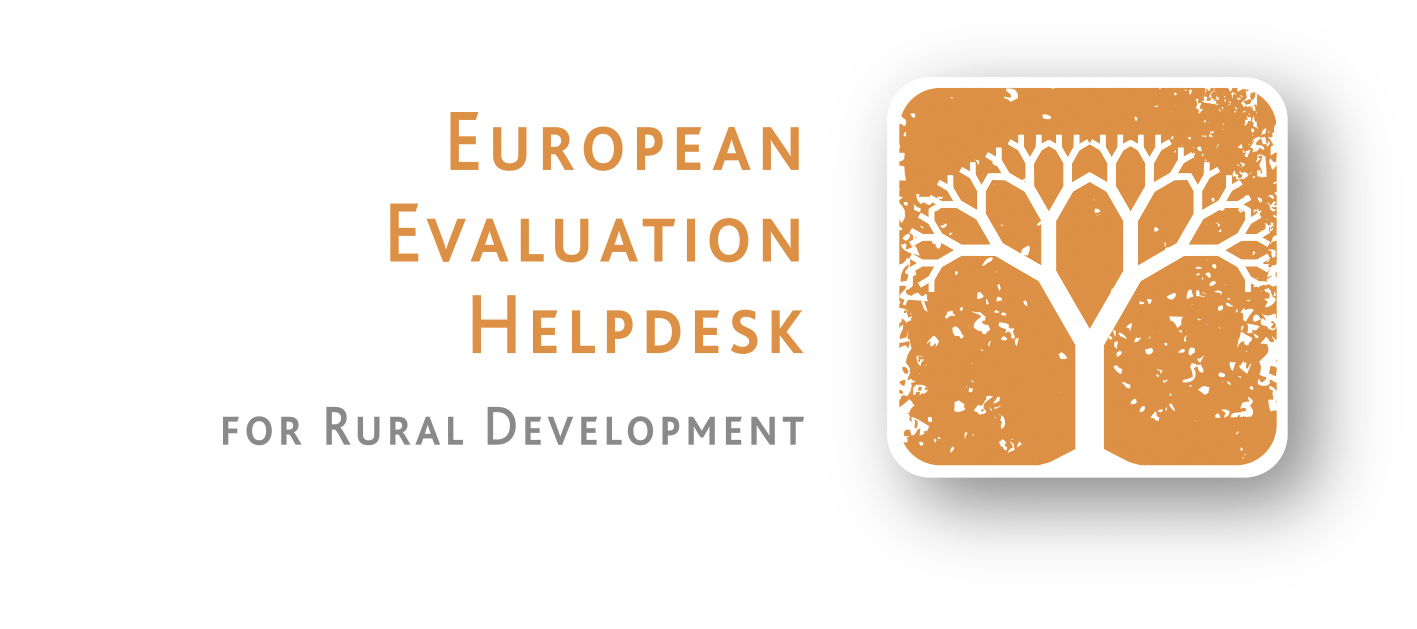 More detail on
The intervention logic
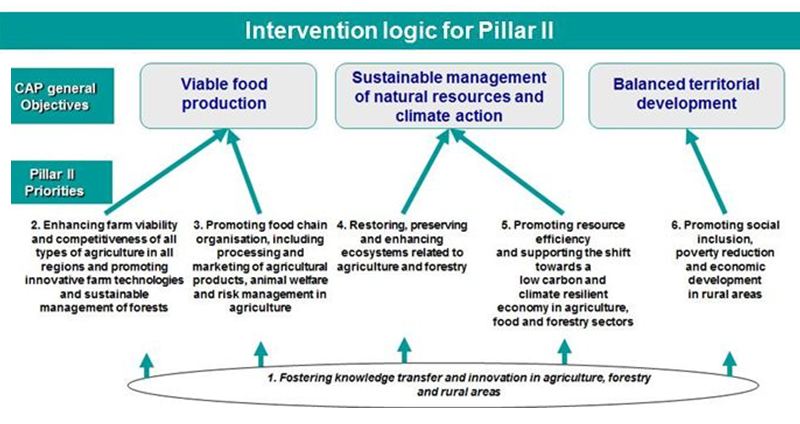 10
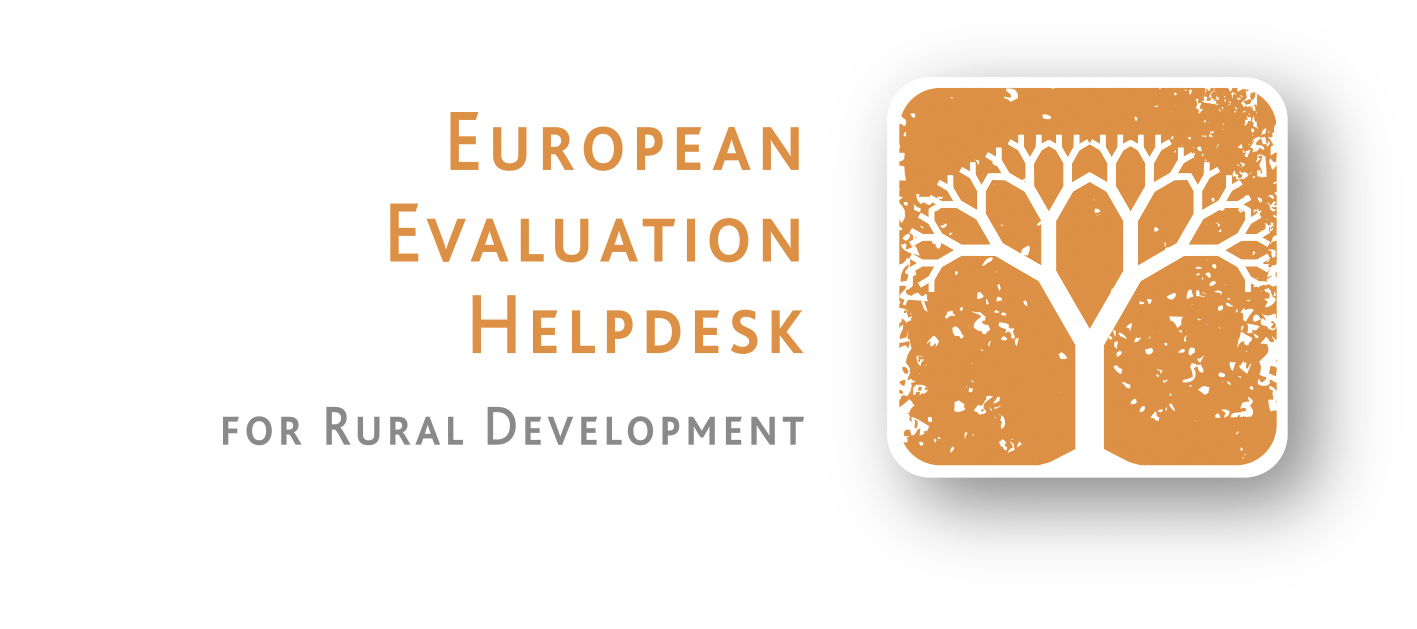 More detail on
The Evaluation Plan
New element of the CMES in this programming period
Mandatory component of RDPs
Prepared at RDP design stage and progress reported in AIRs
A tool for MAs to plan evaluation activities
MA responsible for drafting the EP
Standard content of EP: objectives, governance, evaluation topics and activities, data and information, timeline, communication, resources
11
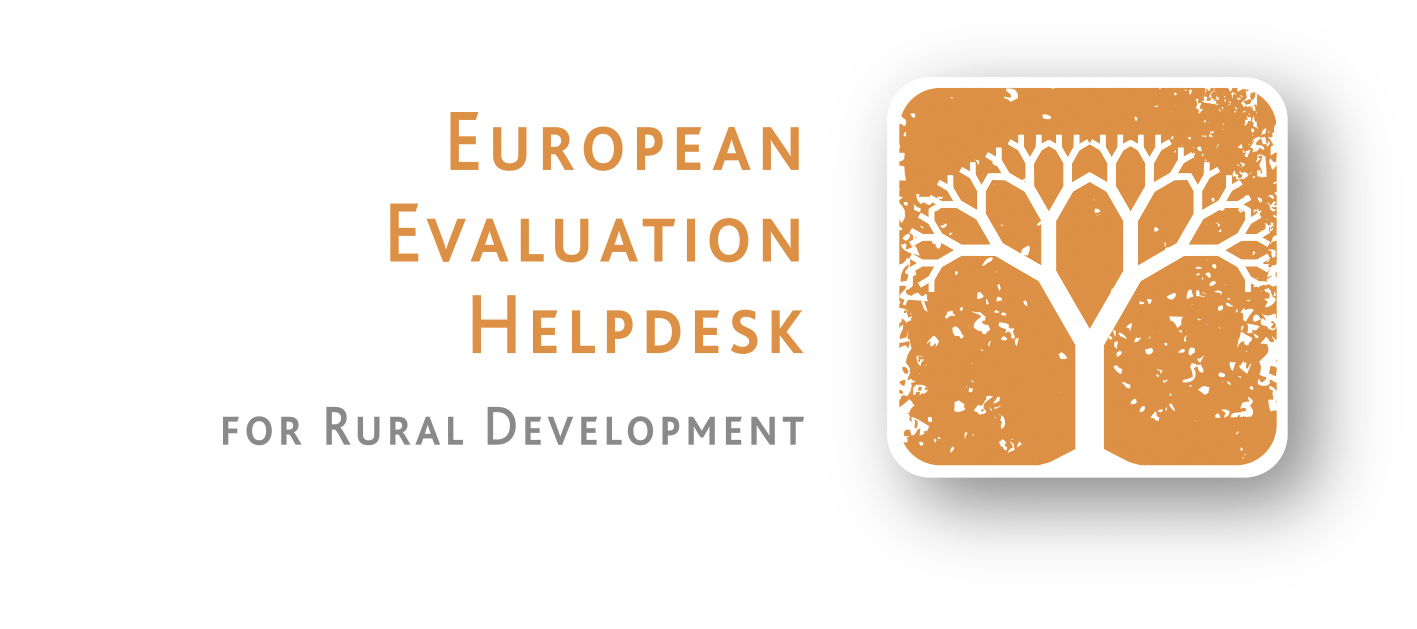 More detail on
Can be complemented with programme specific indicators
Indicators for RD

Common output indicators: activities directly realised by interventions
Target indicators for rural development: they set targets at FA level, they measure general contextual trends
Common RD result indicators and complementary result indicators: direct and immediate effect of interventions
Common context indicators, including RD related impact indicators: outcome of intervention beyond immediate effects
Performance framework indicators: for setting performance milestones and targets
12
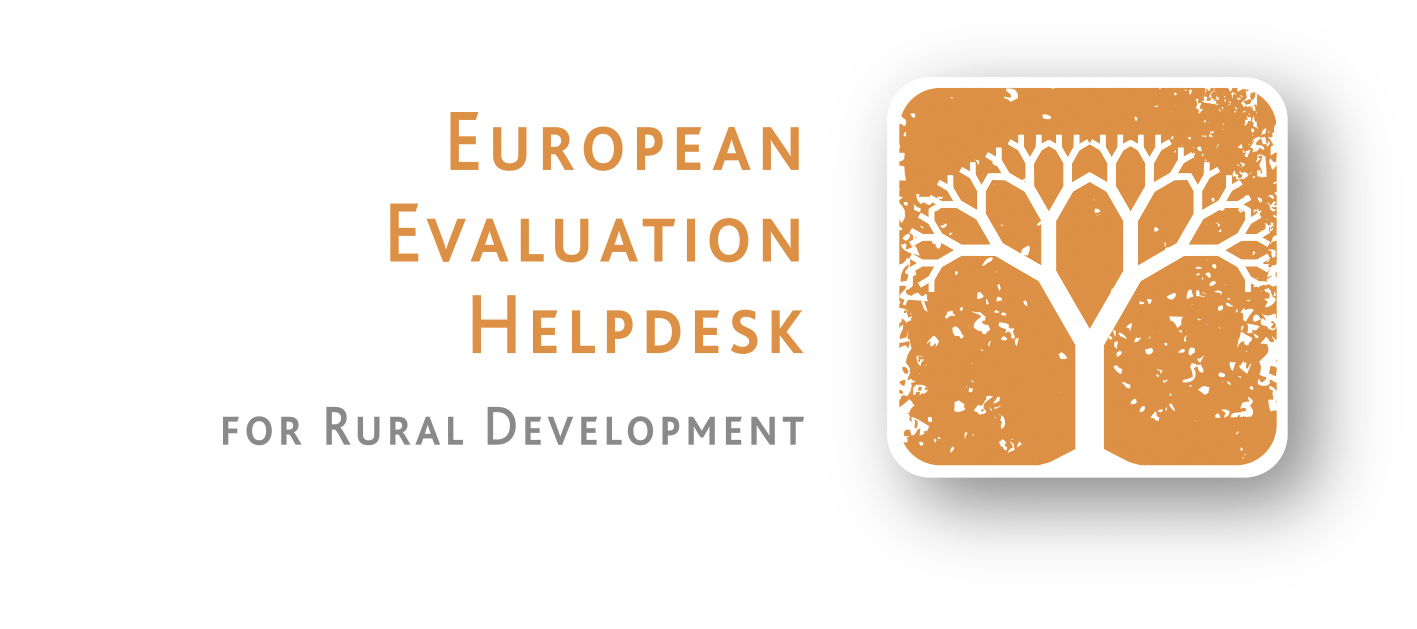 More detail on
Common evaluation questions
Focus area related (18 EQs)
Related to other aspects of the RDP (synergies, technical assistance, NRN – 3 EQs)
Related to Union level priorities (e.g. employment, climate change, biodiversity - 9 EQs)
Can be complemented with programme specific evaluation questions
13
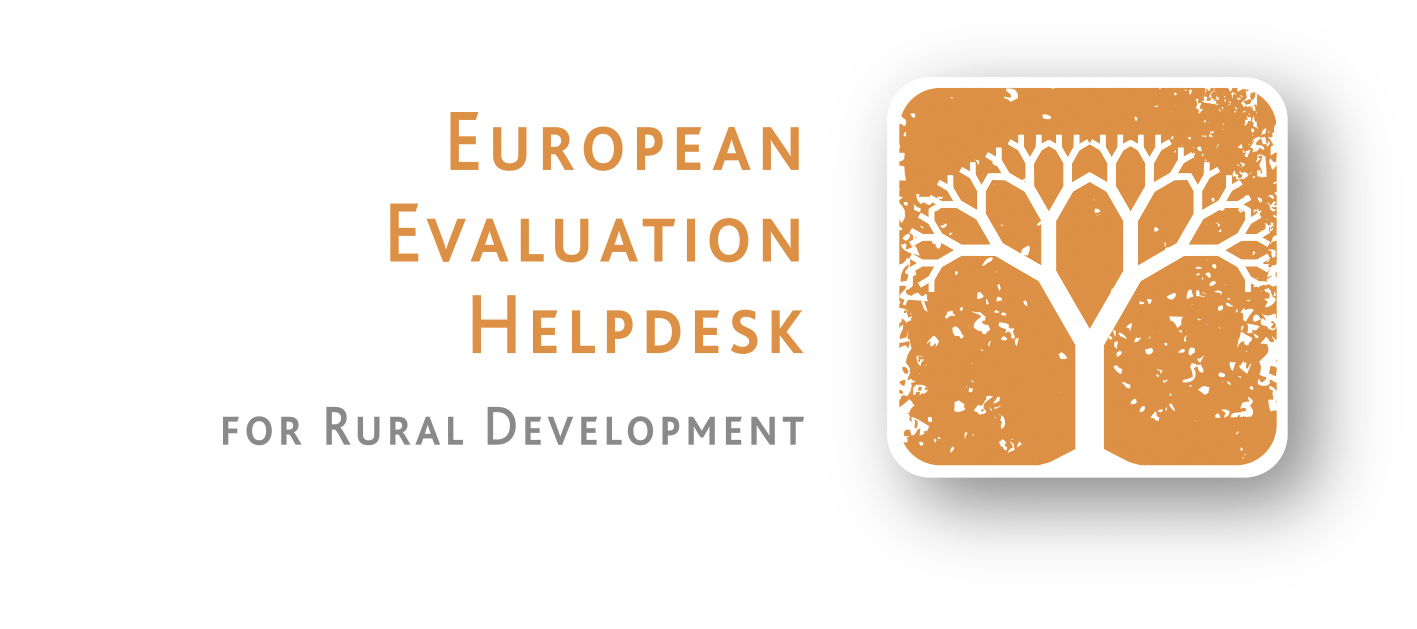 More detail on
Data collection, storage and transmission
Established sources of data, e.g. Farm Accountancy Data Network, Eurostat.
There are information sheets/fiches for each indicator.
For rural development, the main source is the operations database (stores data items at project level)
For CRI, source of information is the evaluation activity
Electronic transmission of data via standard templates
Standardised and electronic process should lead to time savings for data validation and correction
14
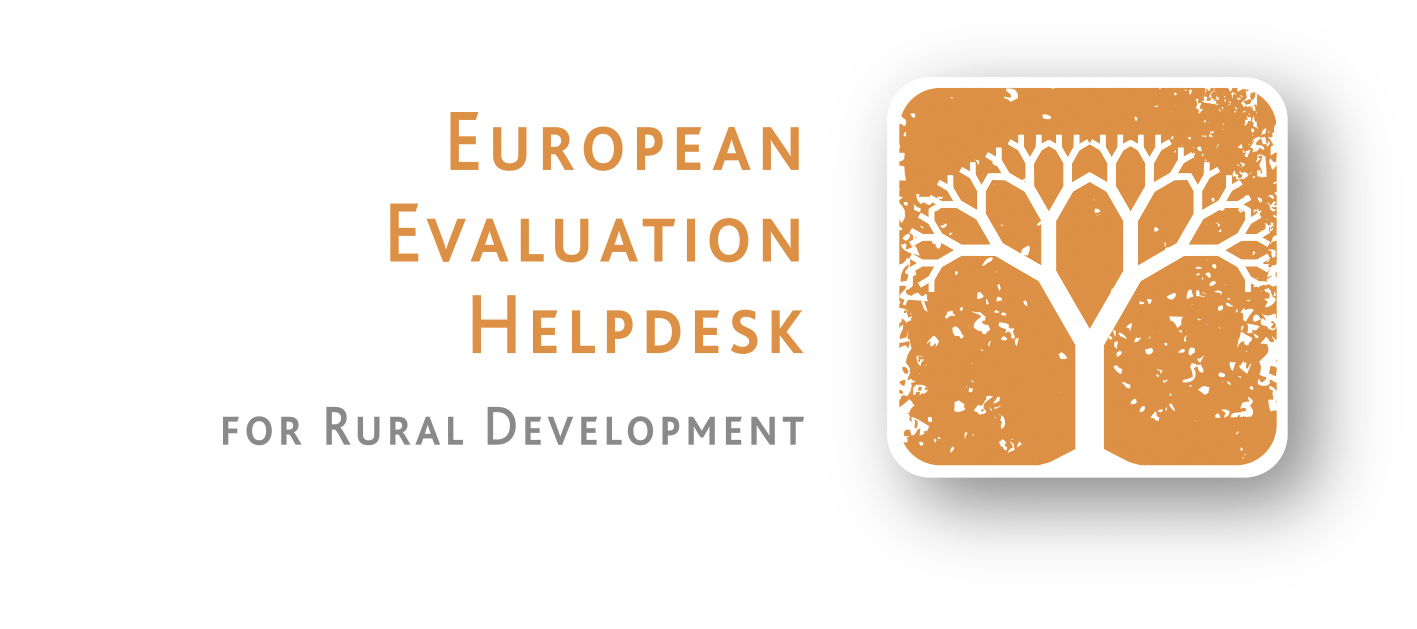 More detail on
Reporting on M&E activities
Regular reporting via Annual Implementation Reports (as from 2016)
Enhanced AIRs to be submitted in 2017 and 2019 
Quantification of programme achievements (2017, 2019)
Progress towards objectives of RDP (2017, 2019)
Contribution to Union objectives (2019)
Contribution to changes in CAP impact indicator values (2019)
15
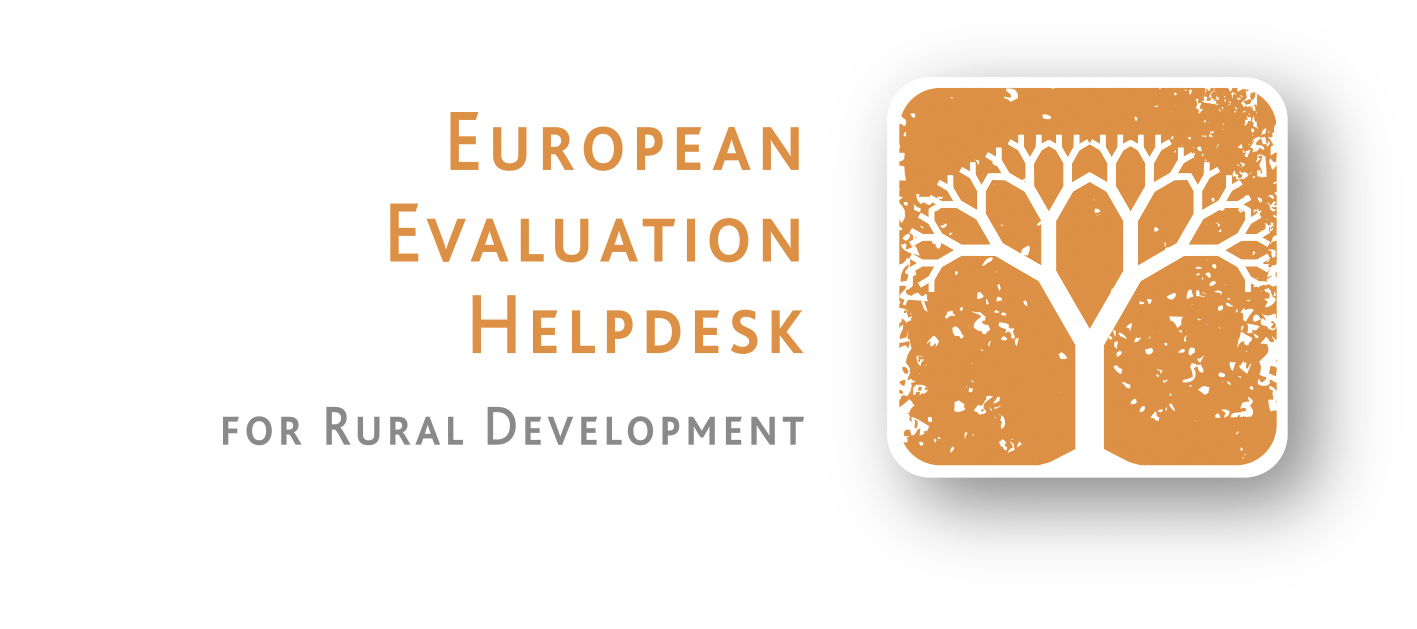 More detail on
Evaluations
Ex ante evaluation (in parallel to RDP design)
AIR 2017
AIR 2019
Ex post evaluation (by end of 2024)
16
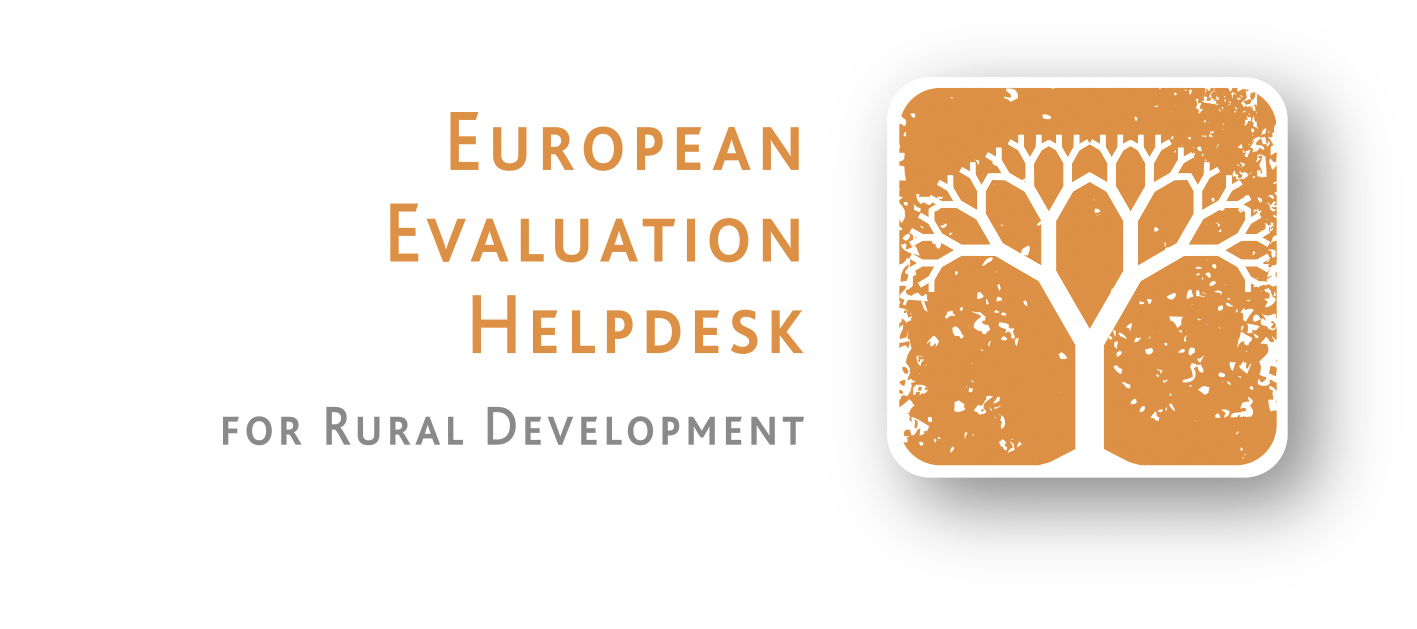 More detail on
European support to actors in M&E to fulfil their obligations
Guidance documents
Training/information workshops/seminars
Evaluation Helpdesk
Expert Groups
Interaction with DG AGRI
17
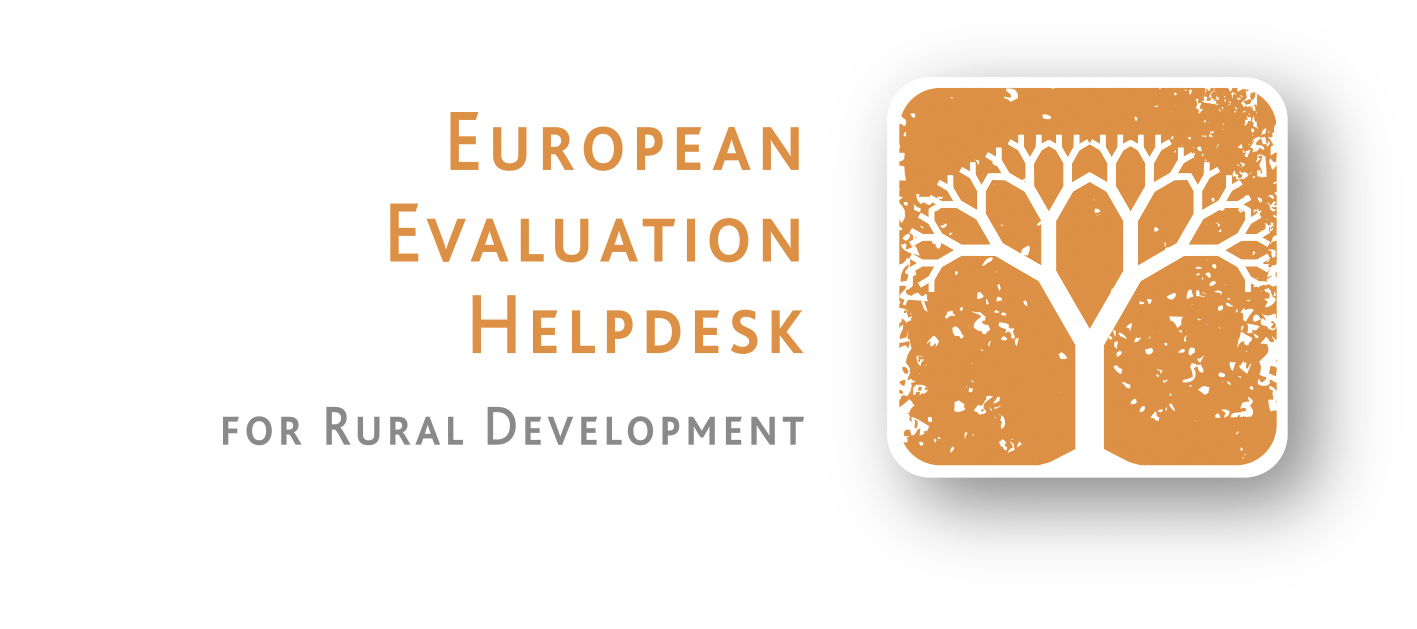 CMES and LEADER
The MA…
LAGs…
NRNs…
Shall include in the EP the evaluation activities to assess the contribution of LDS and the planned support for evaluation at LAG level
Shall provide LAGs with guidance on their monitoring and evaluation tasks and support in implementing them
May also cover aspects not mentioned in the CMES such as the added value of LEADER
Shall include in their LDS a description of M&E  arrangements
Shall carry out specific evaluation activities of their strategy
Shall provide MA and evaluators all necessary information for M&E of the RDP
May also develop specific evaluation questions and specific indicators for their LDS
Shall organize training/capacity building for LAGs
Shall share and disseminate LAG M&E findings
May also take a more proactive role in developing and supporting a harmonized approach to the M&E of LDS
18
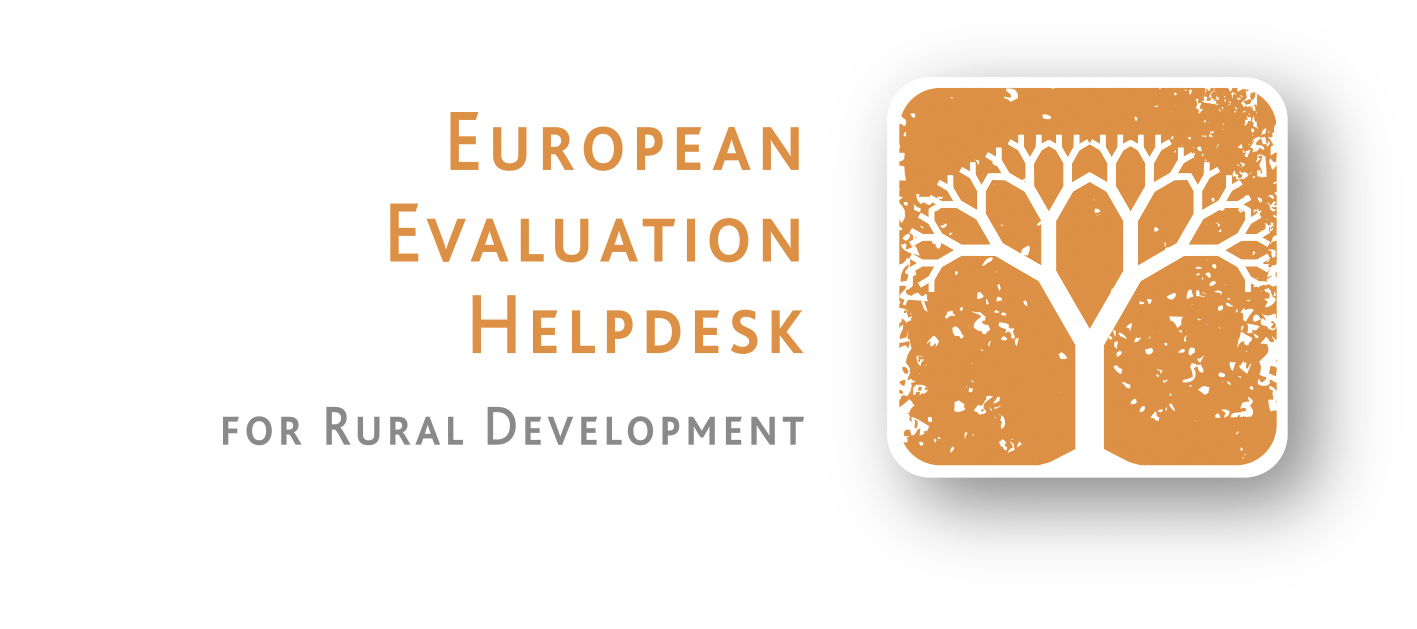 Thank you for your attention!


European Evaluation Helpdesk for Rural Development
Boulevard Saint Michel 77-79
B-1040 Brussels
Tel. +32 2 7375130 
E-mail info@ruralevaluation.eu
http://enrd.ec.europa.eu/evaluation
19